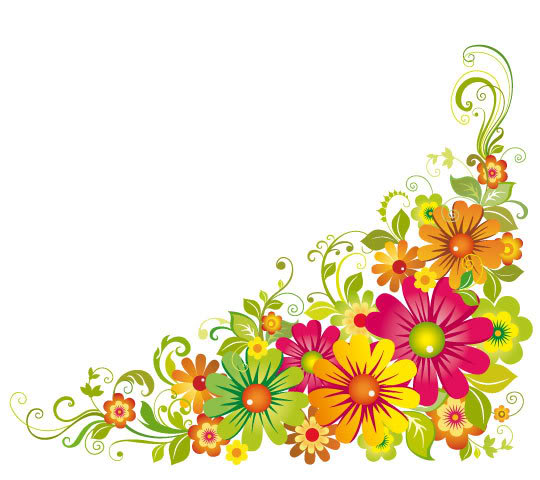 اكاديمية القاسمي – كلية للتربية والتعليم

   مقدم من الطالبات: 
                 رجاء عثامنة – 305253346
                 هبة رابي 

                        مقدم ل: أ. فهيمة مصاروة
         
                                  ضمن مساق: التربية العملية 
           
                                     السنة الدراسية: 2012 - 2013
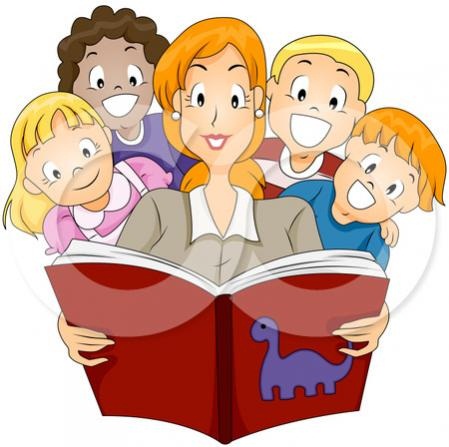 العمل في المجموعة الصغيرة
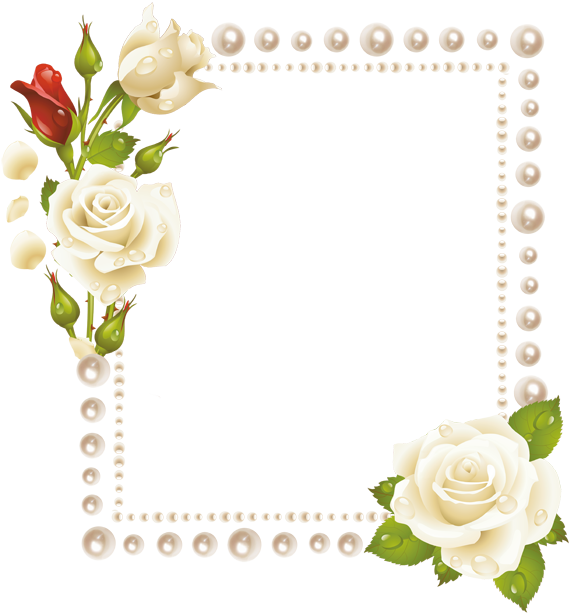 إن وجود أطفال بمستويات أداء مختلفة يساهم كثيرا في عملية التعلم، 
وخاصة حين يطلب منهم القيام بفعالية مشتركة وكذلك فان التفاوت هذا يخلق
فرصة لحل مشترك لبعض المشاكل زللتسامح والاستماع لوجهات نظر مختلفة، كل هذا تم بمساعدة البال الذي يقوم بدور الوسيط في عملية التعلم. 
يوجد لأطفال البستان علاقات اجتماعية مختلفة: منها العفوية ومنها ايضا الموحهة، فخلال الفعاليات العفوية غير المخططة اليومية يختار الاطفال اصدقاءهم وغالبا لا تتدخل المربية بهذا الاختيار، اما خلال الفعاليات المخططة، من خلال المربية والتي تتطلب العمل داخل مجموعات، فان المربية هي من تحدد تركيبة المجموعات وفقا لمعايير متعددة منها: 
درجة التشابه، مستوى الاداء(مجموعات متجانسة وغير متجانسة ) كبر المجموعة، نوع الفعالية، مدى التوجيه والتدخل خلال الفعالية،  لانه في المجموعات الصغيرة التي تقوم المربية بتركيبها تستطيع التدخل وبشكل مؤثر مع كل طفل من اطفال المجموعة، هذا التدخل الذي لا يتاح لها حين تعمل مع المجموع الكلي للاطفال كذلك يجب عليها الاخذ ب بعين الاعتبار حين تقوم بتركيبه المجموعات الصغيرة، الاهداف التعليمية والمقاييس التي وصفت على انها مطورة للسيرورا ت التعليمية.
من المهم ان يتواجد الاطفال في مجموعات متفاوتة وان يؤدوا ادوارا مختلفة ايضا.
.
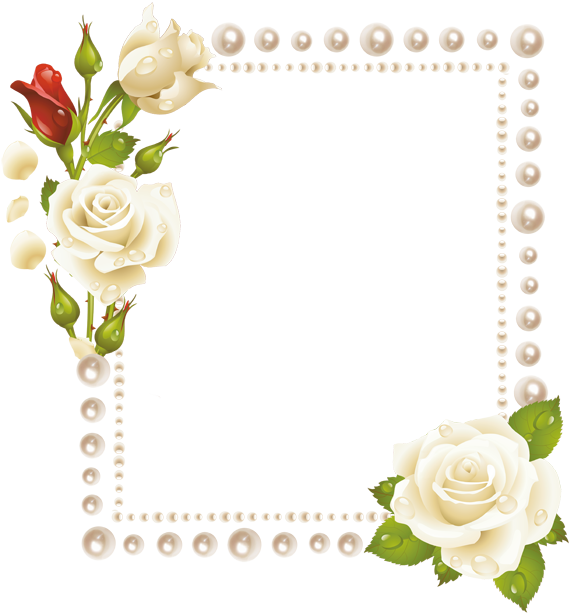 يشاركون احيانا في مجموعات متشابهةمن حيث الاداء، واحيانا اخرى في مجموعة موجهة من هذه الناحية.
حين يشارك الطفل في مجموعة متجانسة فان غالبية زملائه من مستواه، هذا الامر يجعل عملية التعلم، سرعتها،  تطورها، درجة الوساطة، القدرة، ومواجهة المصاعب تتناسب مع احتياجاته في المجال او في الفعالية نفسها. حين يشارك الطفل في مجموعة يتفاوت فيها مستوى الاداء عند الاطفال يمكن ان ينتج عن هذا التفاوت تفاعل ايجابي اي تقبل الاخر وعرض المساعدة عليه.
يمكن ان تحقق في هذه المجموعة نتائج لم نكن لتحققها في المجموعة المتجانسة، لذلك يجب الاهتمام الا تكون الفجوات كبيرة بين اعضاء المجموعة.
ملاحظة: حتى حين تكون الفعالية بين مجموعة متجانسة من المهم اجراء تغيير على تركيبة المجموعة، على الاقل مرتين في السنة والامتناع عن جعل المجموعات ثابتة على مدار السنة من المهم ايضا ان يشارك الاطفال في مجموعات مختلفة من ناحية العدد لان كبر المجموعة يؤثر على دور الطفل وادائه وعلى نوع التفاعلات التي يخلقها مع اصدقائه وعلى درجة انتقائه للمجموعة والمسؤولية التي يشعر بها تجاه كل ما تم عمله وانتاجه. 
*** من المهم ايضا ان يشارك الاطفال بنشاطات مشتركة ومتنوعة وان تتضمن هذه النشاطات المواضيع التي يتميزون بها عن غيرهم، حيث يشعرون خلالها بالقدرة على القيادة وتقديم المساعدة، وتتضمن احيانا اخرى مواضيع لا يتميزون بها حيث يحتاجون الى مساعدة اطفال اخرين يقودون الفعالية بل والتجارب معهم.
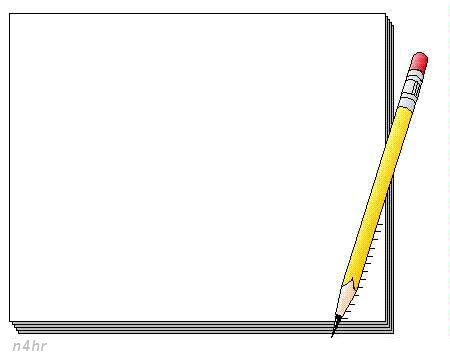 العمل داخل مجموعات صغيرة هو جزء من العمل اليومي في حياة الروضة بحيث يتم ادراجه في البرنامج اليومي للروضة وتقوم المربية بالعمل داخل المجموعات الصغيرة كل يوم في اوقات واماكن وفقا لاختيارها ورؤيتها.

من المهم توثيق سيرورة العمل في كل مجموعة وتلخيصها في كل لقاء.

 هذا التوثيق يكون بمثابة المستند لمتابعة تطور كل طفل في           المجالات المختلفة.
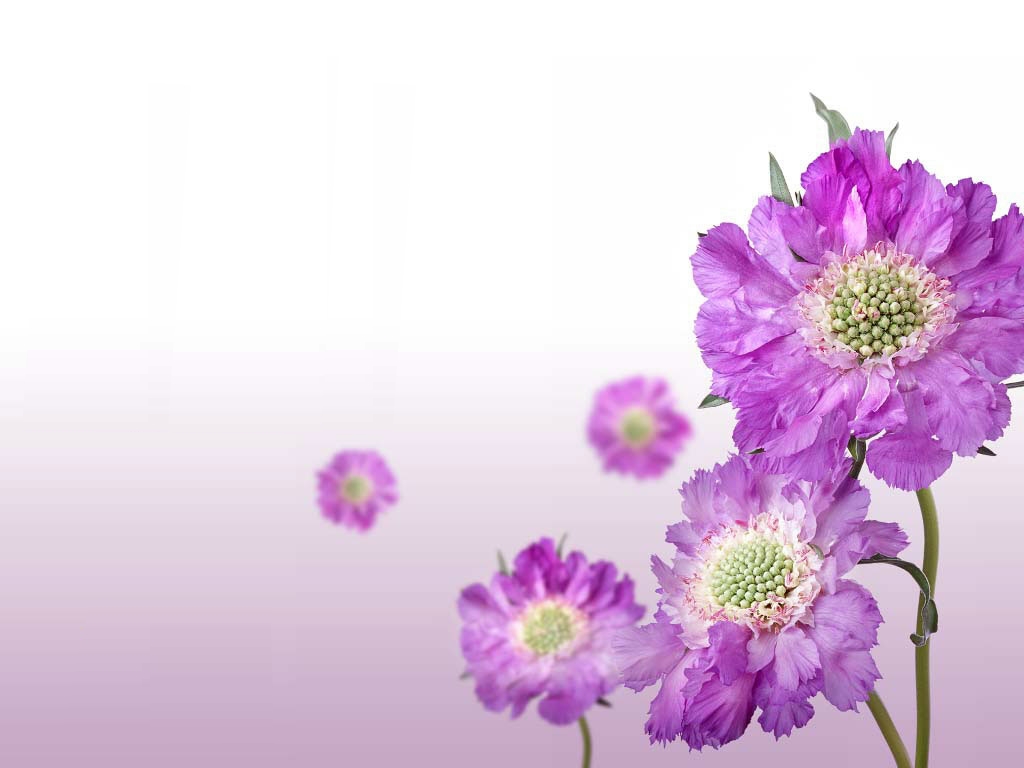 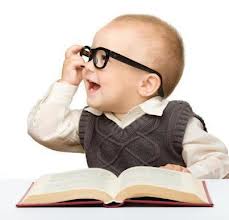 فيديو للعمل مع مجموعة صغيرة
            -التربية البدنية -
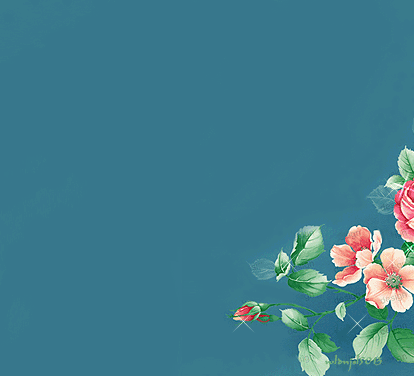 بأعقاب الاصلاح التربوي"افق جديد" تم اضافة ساعات تعليمية في رياض الاطفال سميت ساعات فردية، تكرّس وتخطط لاعطاء فترات زمنية اطول للقاءات الشخصية مع الاطفال او للعمل داخل مجموعات صغيرة . 
تخصّص المربية اوقاتا محددة للنشاطات وذلك خلال تخطيطها لبرنامج العمل اليومي في البستان، تقترح من خلالها فرصا للعب، الابداع والتعلم بأطر مختلفة: العمل الذاتي، الزوجي، عمل داخل مجموعات صغيرة، وعمل مشترك يشمل الجميع.
يمكن التعرف في البستان على نوعين من المجموعات الصغيرة: 
مجموعة شكّلت بمبادرة الاطفال انفسهم، واخرى بمبادرة المربية. 
في المجموعة الصغيرة التي شكلت بمبادرة الاطفال هم من يحددون مع من يلعبون، البيئة، وماذا سيكون مضمون اللعب، وكذلك فان هذه المجموعة تتيح تفاعلات اجتماعية وفرصا غنية للتعلم من جراء الاضافات المتبادلة التي يقدّمها الاطفال من خلال تطور اللعبة نفسها.
تكون المربية صاحبة القرار وليست الوسيطة كي تسمح بمبادرات حرة من قبل الاطفال فتستطيع احيانا تأمل الاطفال 
            واحيانا اخرى تتدخل وتساهم بتوضيحات لاغناء اللعب، تلفت انتباه الاطفال لنقاط خاصة تكون بمثابة مادة 
         للتفكير، الابداع، الاثراء الاضافي او بهدف تذكيرهم بالعادات والقوانين المتعارف عليها في البستان.
   أحيانا اخرى تدعو المجموعة المربية للانضمام للنشاطات. 
                                        في جميع الحالات للمربية والطاقم دور مركزي في تخطيط وتنظيم المناخ 
                                           التربوي وتشجيع النشاطات الجماعية داخل مجموعات صغيرة شكلت بمبادرة 
                                              الاطفال. 
                                           الاطار الاخر هو العمل داخل مجموعات صغيرة بمبادرة المربية، فحين تبني 
                                     برنامج العمل من المهم ان تتطرق للاوقات في البرنامج اليومي، فتقرر من خلالها 
                                                          مع من يعمل الاطفال(تركيب المجموعة)، اين، بماذا ومتى 
                                          يلعبون بمجموعة صغيرة مخططة وموجهة بمبادرة المربية، والمعدّة لملاءمة 
                                    طرق التدريس لمجموعات الاطفال المختلفة في المجموعة.
                                     الغاية من ذلك تقدم التطور التعليمي لكل طفل وطفلة مع مراعاة احترام الاختلافات
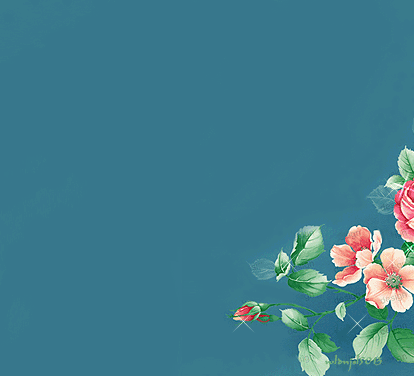 ورعاية المهارات، والمميزات الخاصة لكل واحد منهم.

الفائدة من العمل بمجموعات صغيرة 
للاطفال: 
تقوية الشعور بالانتماء والدعم العاطفي يتيح العمل في المجموعة اللقاء العاطفي القريب اكثر بالمقارنة مع المجموعات الكبيرة.
تقوية الثقة المتبادلة، الشعور بالامان، القدرة الشخصية والاستقلالية.
دعوة لتجربة مثيرة.
تنمية حب الاستطلاع، الدافعية للتعلم، سهولة التعامل، الابداع والانفتاح.
تحفيز على تعلم المضامين، مهارات وقيم لتحقيق الاهداف المجالات النواة، توسيع افاق واهتمامات الاطفال.
تشجيع على التعبير الذاتي وتطوير القدرة على الاصغاء، التعاطف، المشاركة، المساعدةالمتبادلة والتضامن مع باقيي اطفال البستان.
 دعوة لتفاعلات اجتماعية من خلال تذويت وتحسين معايير للسلوكيات المقبولة .
تشجيع على التعبير الذاتي وتطوير القدرة على الاصغاء، التعاطف، المشاركة، المساعدة المتبادلة والتضامن 
                                  مع باقي اطفال البستان.
                                     دعوة لتفاعلات اجتماعية من خلال تذويت وتحسين معايير للسلوكيات المقبولة 
                                       - تشجيع الصداقات بين الاطفال من خلفيات ثقافية اجتماعية ومتنوعة
                                          - تشجيع الطالب المنزوي على المشاركة والتفاعل. 
                                      - دعوة لمحادثات بين الاطفال انفسهم وبين الاطفال والمربية وتطوير النمو
                                                        اللغوي . 
                                                        تطوير القدرة على طرح الاسئلة، حل المشاكل، ومهام مشتركة. 
                                     - العمل على تحقيق انجازات اعلى .
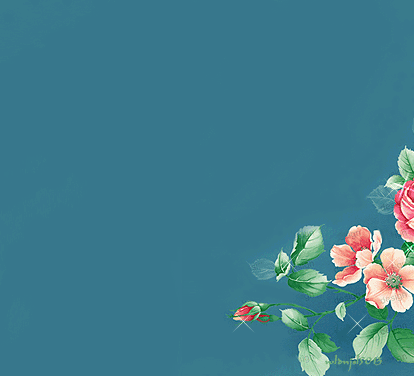 للمربية: 
تخطيط مضامين وطرق عمل الاطفال وملاءمتها لاطفال المجموعة بشكل خاص .
مساهمة في خلق الاجواء السليمة في البستان، يتيح العمل في المجموعات الصغيرة للمربية الاستماع لكل طفل في المجموعة، تشجيع المشاركة الفعّالة للاطفال والمساهمة في تحسين العلاقات الاجتماعية بين اطفال المجموعة.
 التأمل والمراقبة والتعرف على الاطفال المختلفين، كشف الفروقات الفردية بينهم وملاءمة المهام لهم. 
 اهتمام شخصي، توجيه، وتعليم كل طفل في المجموعة. 
 التعليم وفقا لاهداف برنامج النواة ومتابعة تقدم كل طفل. 
 تقوية الطاقة للعطاء ولتعزيز التقييم الذاتي والمهني عند المربية، بعينها وبأعين الشركاء في العمل التربوي.
*** يمكن تخطيط العمل لمجموعات صغيرة بطرق مختلفة، من المهم معرفة انه لا توجد طريقة واحدة موحدة للعمل.
في اختيار طرق العمل من المهم الاخذ بعين الاعتبار مميزات الاطفال: 
وتيرة التعلم الذاتي، القدرات، اسلوب التعلم، الدافعية للتعلم، التفضيلات، مجالات لاهتماماتهم المشتركة.  واهداف التطورات والتعلم المبغي تحسينها.
                        وكذلك خصائص البستان:
عدد الاطفال، ساعات العمل،مميزات طاقم البستان والطاقم المهني الاخر الداعم لاطفال معينين. 
من المفضل التفكير بايجابيات المجموعة الغير متجانسة والمجموعة المتجانسة، من المفضل الاخذ بعين الاعتبار بيئات النشاطات والمساعدين 
            المطلوبين لتطور الطفل في المجموعة الصغرى.
ما هو المطلوب من المربية كي تخطط للعمل في المجموعة الصغيرة؟

 معرفة باساليب التعلم ونمو الاطفال في جيل الطفولة ومعرفة شخصية للاطفال الذين يتعلمون في البستان.
 معرفة مميزات المجموعة: علاقات متبادلة، ارتباط متبادل واهداف مشتركة. 
 معرفة عميقة ببرنامج النواة والبرامج التعليمية لوزارة التربية. 
 إلمام بالتخطيط للتعليم في رياض الاطفال: تخطيط المضمون، الفعاليات، طرق التعليم يجب ان تتناسب مع الجيل والاطفال انفسهم، متابعة وتوثيق مسار يتعلق بفحص وتقييم تقدم الاطفال من اجل اكتشاف الصعوبات ومتابعة التخطيط التربوي مستقبلا. 
 تخطيط العمل في اطار فردي، جماعي وشامل، وملاءمته لاحتياجات الاطفال وتقدمهم التطوري التعليمي.
 الالمام بطرق تدخّل المربية ف العمل بمجموعة صغيرة: الممارسة الذاتية للاطفال مع ادوات او مواد، نماذج،   وساطة ، اكساب معرفة، والتعلم المشترك لاطفال المجموعة.
 معرفة طرق تفاعلات ايجابية متابعة مع الاطفال وبين الاطفال المشاركين في المجموعة الصغيرة.
 دراية بادارة طاقم ومشاركته في تفهم الاهداف وتقدمها وكذلك بتقسيم الادوات والمهام تبعا للعمل 
بمجموعة صغيرة.

ما هي المركبات التي تؤخذ بعين الاعتبار في تخطيط العمل بمجموعة صغيرة؟ 

 حين تخطط المربية المجموعات الصغيرة من المهمان تأخذ بعين الاعتبار جيل 
الاطفال، الجنس، القدرات، اسالب التعلم، الوتيرة الذاتية الشخصية، علاقات الصداقة، 
الاحتياجات التطورية التعليمية ومجالات اهتماماتهم.
من المفضل دمج طفل/ة ذ احتياجات خاصة/ سلوكه مغاير.
 يفضل ان يتالف عدد افراد المجموعة من3-6 اطفال.
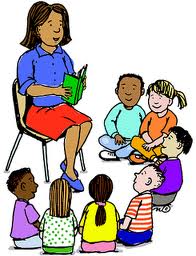 تحديد الاهداف التطورية والتعليمية(برنامج النواة) لتقدم الاطفال بالمجموعات المختلفة. 
 برمجة تخطيط المضمون المركزي للقاء، وطرق التعليم المناسبة للمجموعة يمكن اشراك الاطفال في هذا التخطيط وهذا منوط بجيلهم.
 المدة الزمنية للبرنامج مع المجموعة نفسها تستمر لعدد محدد من الاسابيع.
 من المهم ان يشتمل البرنامج على التهيئة، سير الفعالية وتلخيصها، مردود الاطفال والمربية، والتوثيق ايضا.
 من المفضل ان يخصص لكل لقاء بين 15-20 دقيقة. 
 من الممكن القاء المهام على الاطفال للاستعداد للقاء القادم.
 تخطيط التفاعلات الممكنة بين الاطفال انفسهم وبين المربية والاطفال.
 تخطيط الوقت، بيئة النشاط، الادوات والمواد المساعدة.
 تخطيط عدد المجموعات في اليوم الواحد.

مبادئ تفعيل المجموعة الصغيرة

 من المهم ان يتجاوب العمل في المجموعات الصغيرة مع الفوارق الفردية بين الاطفال.
 يجب ان يكون العمل في المجموعات الصغيرة والمتنوعة جزءا من برنامج العمل لرياض الاطفال.
                                  * من المهم تشجيع المشاركة الفعالة للاطفال واندماجهم جميعا في النشاطات 
                               بالمجموعة الصغيرة.
                              * من المهم ان يشارك اطفال البستان في مجموعات صغيرة ومتنوعة خلال السنة.
                              * من المهم ان تخلق المربية فرصا للعمل داخل مجموعات صغيرة ومتنوعة في كل يوم.
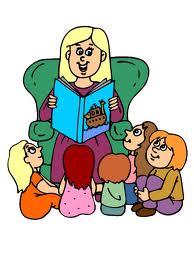 ما هي مراحل العمل للمجموعة الصغيرة؟
قبيل نهاية اللقاء الصباحي تستعرض المربية المجموعات واسماء الاطفال الذين سيعملون بمجموعات صغيرة في اليوم نفسه وبتوجيه منها. من المهم عرض اسماء الاطفال المشاركين بمجموعات صغيرة على اللوح كل هذا من اجل راحة الاطفال والطاقم.
في فترة النشاطات الحرة تعمل المربية مع الاطفال في مجموعات صغيرة بالمقابل للنشاطات
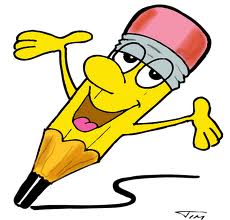 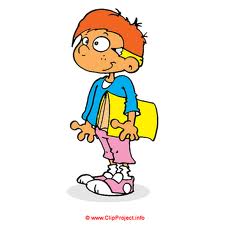 للنشاطات بالمجموعة الصغيرة تقوم المربية بالتخطيط لنشاطات اخرى فتستدعي اطفالا غير مشاركين في المجموعة الصغيرة للاشتراك بفعاليات متنوعة في البيئات المختلفة. 
يتم كل هذا من خلال متابعة احدى افراد طاقم العمل، من المفضل ان يتم النشاط للمجموعة الصغيرة في مكان مركزي، في رحاب الروضة او في الساحة، كل هذا كي يسنح للمربية من رؤية جميع اطفال الروضة وكي يشعر الاطفال بوجودها.
بعد نهاية نشاط المجموعة الصغيرة والذي تم بمبادرة المربية يستطيع هؤلاء الاطفال متابعة العمل وبشكل مستقل للمهمة التي القتها المربية عليهم، مهم ان يندمج اطفال المجموعة الصغيرة بعد نهاية نشاطهم في النشاطات المقترحة في البيئات المتنوعة، كل حسب اختياره.
توثّق المربية وباختصار سير الفعالية وانطباعها عن كل طفل .
في اللقاء التلخيصي المشترك قبيل نهاية الدوام، تستطيع المربية استدعاء الاطفال الذين شاركوا بالمجموعة الصغيرة كي ينقلوا انطباعهم عن تجربتهم في المجموعة الصغيرة، يتم ذلك امام الجميع.
ما هو مبنى الفعالية بمجموعة صغيرة؟

أ. تمهيد/ تهيئة: تعرض المربية الفعالية وباختصار او يذكر الاطفال مضمون نشاط المجموعة في اللقاء الاخير/ تعرض المربية المواد/ لعبة ادوات مساعدة تعليمية والطرق المتنوعة لاستخدامها. 
ب. سير الفعالية: من المفضل بعد بدء النشاط ان تقوم المربية بتشجيع الاطفال للبحث عن طرق اخرى لاستخدام المواد.
تتحدث معهم عما يقومون به، تطرح اسئلة مفتوحة وتشجع تفاعلهم وعملهم الجماعي المشترك. 
يمكن للمربية ان تتوجه بسؤال للمجموعة الصغيرة طرح من قبل احد المشاركين وتسجل اقوال الاطفال. 
تقترح المربية احيانا على الاطفال التأمل بعمل احد الاطفال المشاركين كي يتعلموا منه.
تستطيع المربية ان تلعب احيانا دورا يحتذى به من خلال استخدامها لمواد العمل بطريقة معينة وتطلب من الاطفال تقليدها.
قبيل النهاية... تقوم المربية بابلاغ الاطفال بنهاية الفعالية كي يمنحوا وقتا كافيا للانتظام والاستعداد.
ت. تلخيص الفعالية: يقوم الاطفال والمربية بتلخيص التجربة، يتشاركون فيما بينهم الاحاسيس والافكار التي ظهرت خلال الفعالية ويخططون تتمة للفعالية.
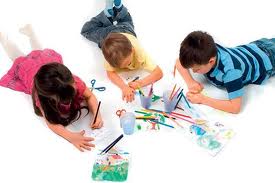 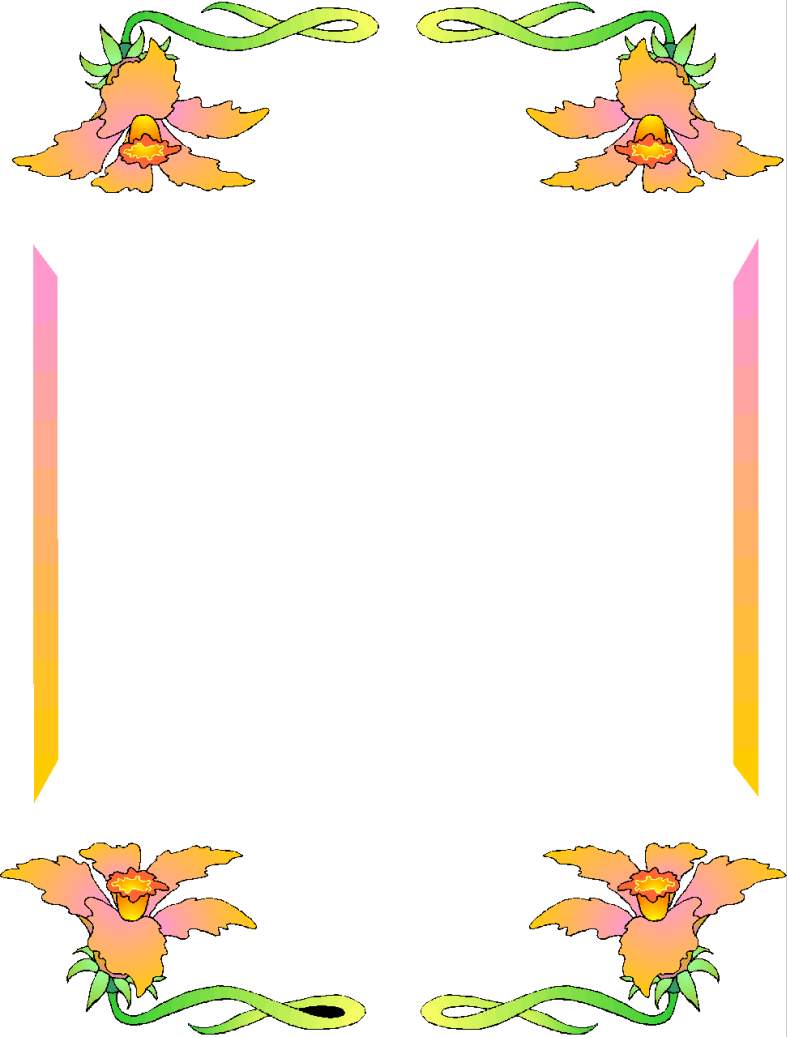 اسس المناقشة في المجموعات الصغيرة
خلق نقاش بمعضلات تشغل بال الاطفال او بمواضيع اقترحتها المربية لعرضها وتقديمها، يعتبر احد المواضيع التي يمكن تناولها في المجموعة الصغيرة.
يجدر الاشارة ان النقاش في جيل الطفولة يتعلق بمرحلة التطور الشخصي لكل طفل، خلفيته الثقافية، الاجتماعية والعائلية، وكذلك فان اهمية كبرى تتعلق ايضا في هذا النقاش لادراك المربية انها مثال يحتذى به من قبل الاطفال فيما يتعلق بتصرفات البالغ في النقاش وهذا الامر لا يختصر فقط على هذه الفعالية وانما شأنه شأن باقي الفعاليات والنشاطات في البستان.
من المهم ان يتعلق النقاش بمعضلات، اسئلة وافكار مهمة لاطفال المجموعة.
من المهم ان يعبر كل طفل عن رايه، من المفضل توثيق اقواله.
من المهم احترام اقوال كل مشترك لاظهار التسامح تجاه كل مجموعة.
من المهم الاصغاء لاقوال اطفال المجموعة والتنبّه لتعابير وجوههم وحركات اجسامهم.
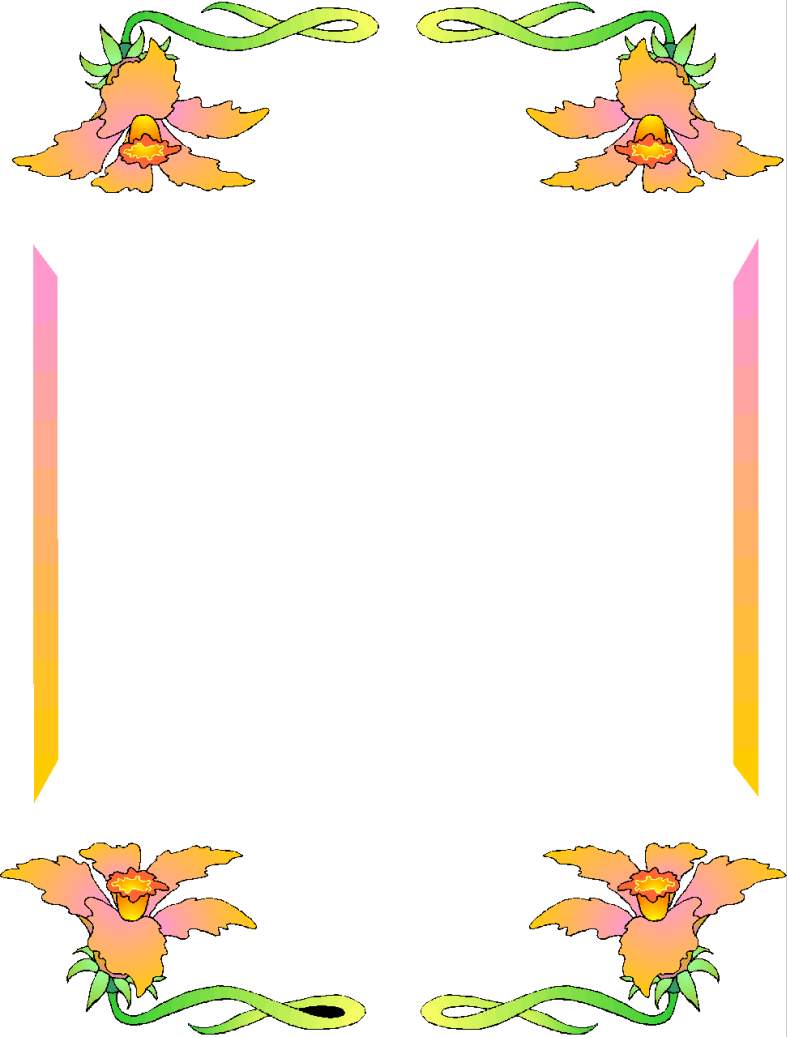 مبادئ/اسس لتشغيل الاطفال خلال النقاش
المربية: تدعو المربية اطفالها للمشاركة في النقاش خلال الفعالية بمجموعة صغيرة.
 تضفي جوا مرحا ووديا: النظر عن قرب والابتسامة يؤمنان بداية مريحة.
 توضح المعضلة المطروحة للنقاش مثل: مناقشة مناسبة اجتماعية، شخصية من كتاب، حول
التخطيط لمهمة تنفذ بشكل جماعي، حول البحث عن حل لمشكلة عرضها الاطفال.
 تمنح الاطفال فرصة للتفكير وفحص الامكانيات المتاحة.
 تعطي فرصة لكل طفل لان يعبر عن رايه، يعرض افكارا ويقترح اقتراحات.
تحرص على ان تحافظ هي والاطفال على الدور في الحديث.
تشجع الاطفال على شرح وتوضيح افكارهم.
 تفحص مع الاطفال كل فكرة تطرح امام المجموعة.
 تفسح المجال في النقاش للتعبير عن مشاعر المشاركين.
 تعلم الاطفال الرد على اقوال اصدقائهم بشكل مناسب. 
 تجعل جلّ اهتمامات الاطفال مركزة على موضوع النقاش.
 تلخص من آن الى اخر ما قيل من قبل الاطفال.
 يمكنها ان تختار طفلا من المجموعة يقوم بتقديم تقرير عن النقاش الذي جرى في المجموعة  
                             ويكون ذلك امام الجميع.
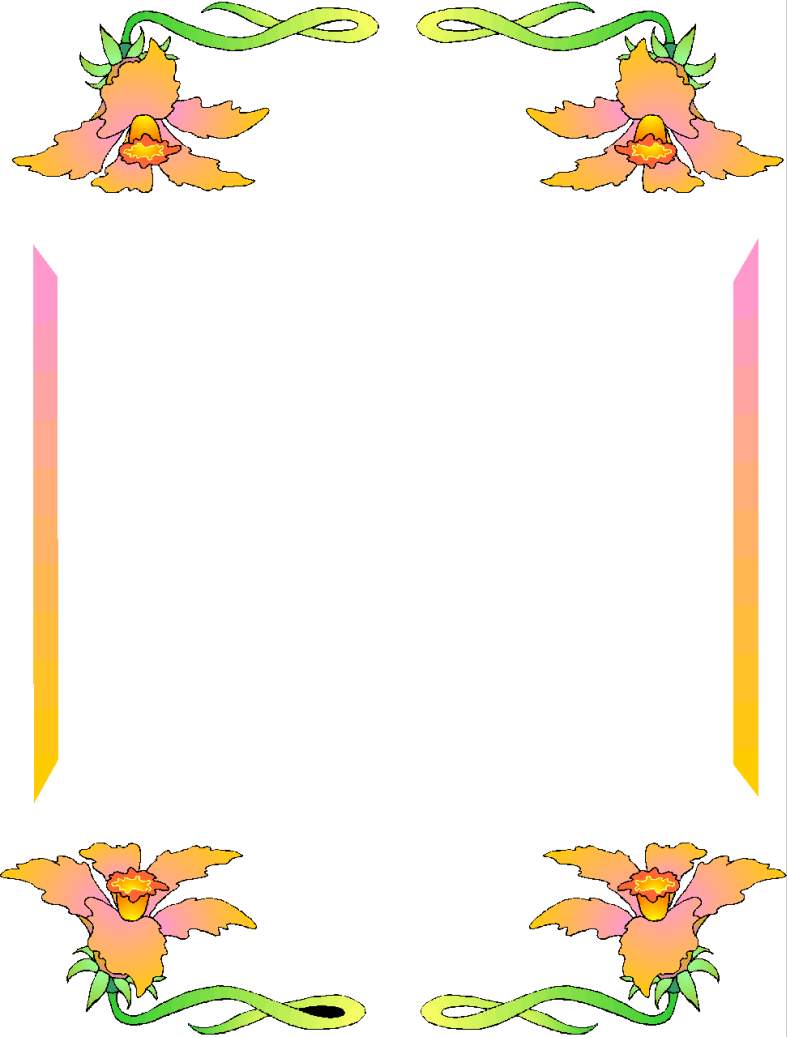 تساعد في اسئلة التوضيح.
 تقوم بتلخيص النقاش والقرارات التي اتخذت.
 تذكر المربية في نهاية النقاش الاستنتاجات المتفق عليها من قبل معظم المشاركين في المجموعة.
 اذا كان التخطيط لمهمة ما مشتركا تقرر المربية والاطفال سويا بكل ما يتعلق بتقسيم الادوار قبل التنفيذ.
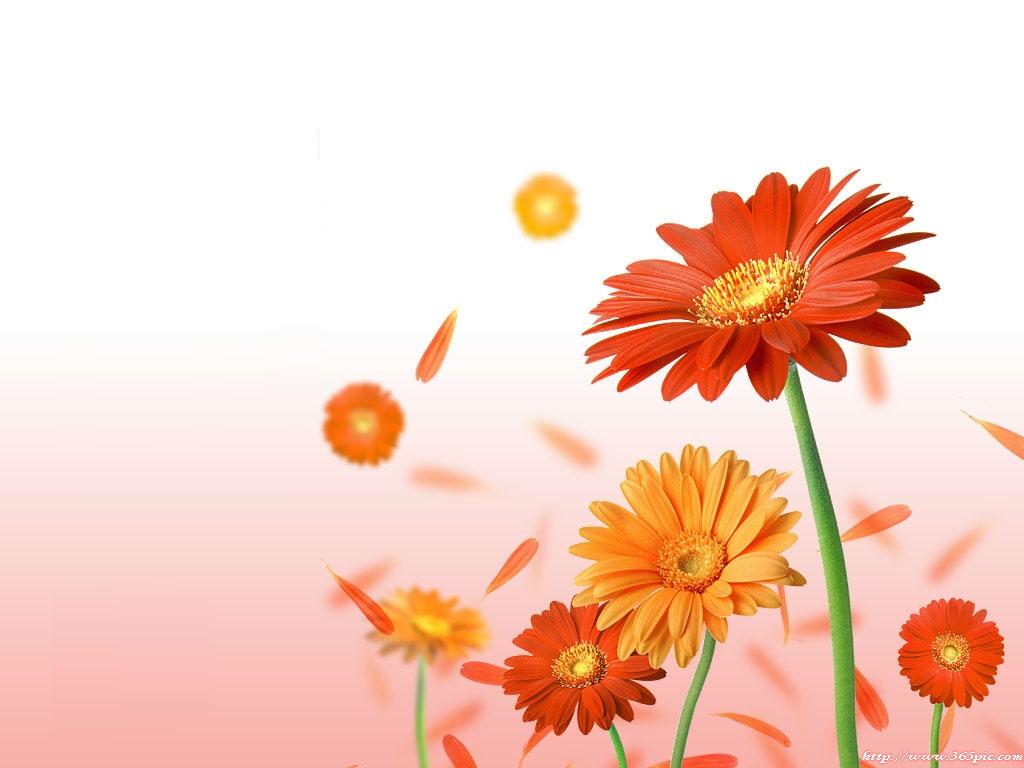 اتمنى لكم المتعة 
والاستفادة